Страна Грамматикаглагол to beв настоящем времени
Сибирина Елена Рудольфовна,
МБОУ СОШ №1,
Г.Александров
Hi, friends!Welcome to the Grammar Land!
Hi! 







I’m Dragon.
Hi! I’m Buratino.





Who are you?
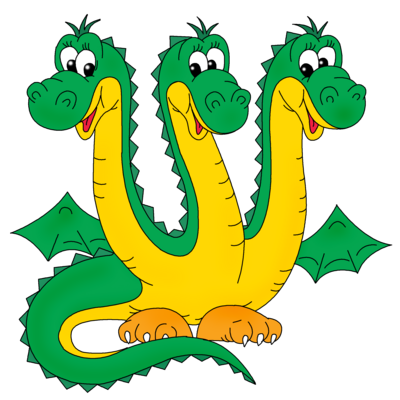 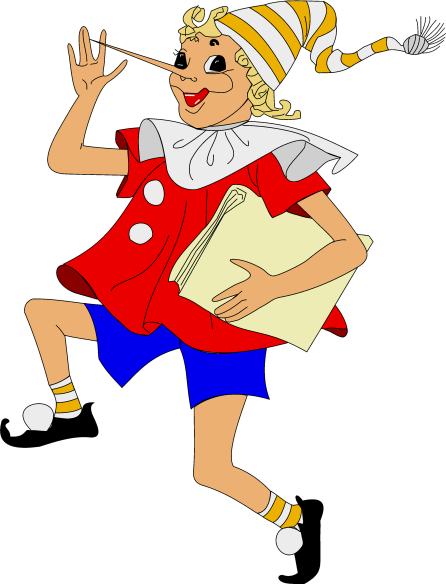 Sit down, Buratino.
I’ll teach you!
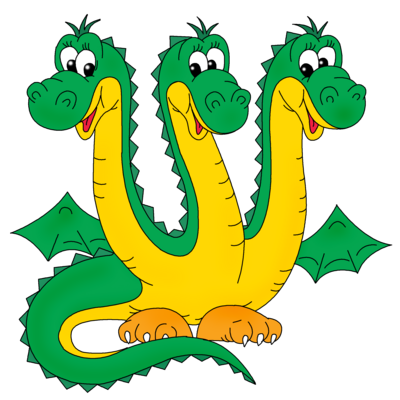 Глагол to be в настоящем времени
Глагол be в настоящем времени имеет 3 формы: am, are, is. В русском языке эти формы соответствуют форме глагола быть – есть, которая часто
опускается. 
                    
               Tom is a cat.
             Том  - кот. 
                        She is at school.                 
                     Она в школе. 
                          My pet is funny.
                         Мой питомец забавный. 
Но английское предложение без глагола существовать не может. Глагол be называют глаголом-связкой, потому что никакого действия он не выражает, его задача – «связать» слова в предложение. Англичанин, который плохо говорит по-русски, сказал бы так: 
                      «Мой друг есть дома», «Она есть ученица»,
                      «Ручка есть красная» и т. п.
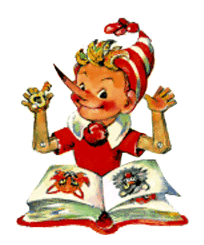 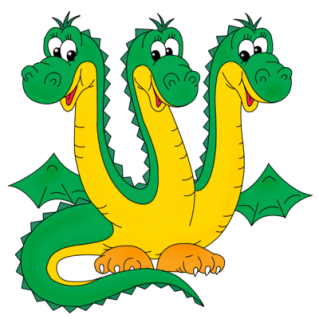 Помимо того, что вам необходимо следить за тем, чтобы в английском предложении был глагол, вы ещё должны помнить соответствующую форму глагола:

           I am / you, we, they are / he, she, it is.
Обратите внимание на то, что не всегда следует переводить каждое слово: 
                  Мне семь лет. → I am 7. 
                 Ему восемь лет. → He is 8.
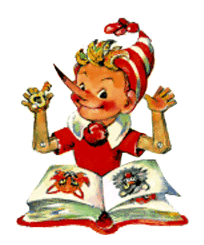 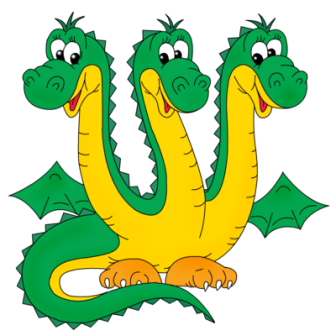 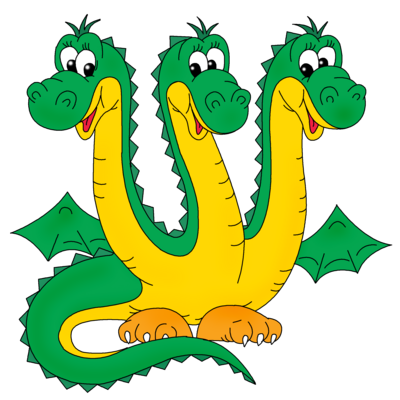 Чтобы сказать нет 
(«Он не дома», «Ему не шесть лет»),
 нужно сразу после глагола-связки употребить слово 
not:


I am not (= I’m not) at home. – Я не дома.
She is not (= She isn’t) at school. – Она не в школе.
It is not (= It isn’t) a dog. – Это не собака.
We are not (= We aren’t) eight. – Нам не восемь.
You are not (= You aren’t) lazy. – Вы не ленивые.
They are not (= They aren’t) pupils. – Они не ученики.
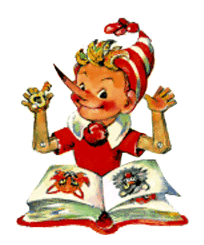 Чтобы утвердительное предложение превратить в вопросительное, нужно глагол поставить на 1-ое место: 
                               He is a pupil.
                               
                               Is he a pupil? 
Вопросы, на которые можно ответить Да или Нет, называются общими. В английском языке они всегда начинаются с глагола: 
   Am I at home?
                            Is he / she / it  at home?
                         Are we / you / they at home?
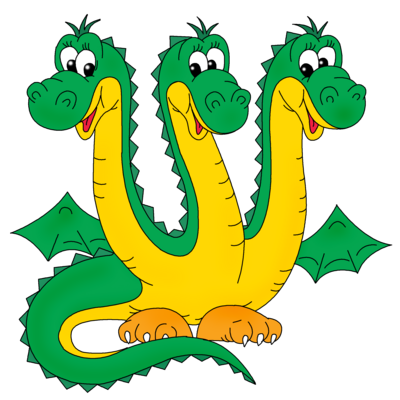 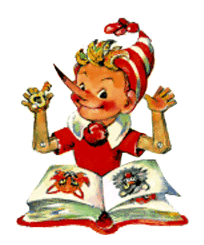 Ты всё понял?





А я сейчас познакомлю тебя со своим братом. Смотри!
Понять-то понял…







Но как это запомнить?
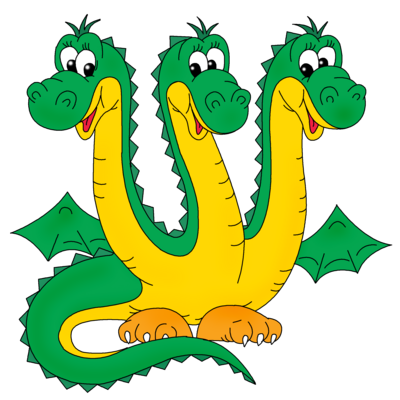 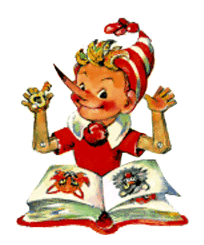 Я – твой друг. Дракон to be.
На меня ты посмотри
И запомни без проблем:
Вместе с I я буду am
He, she, it скатились вниз
Там их встретит братец is.
Завязалась чехарда – 
You, we, they догнали are.
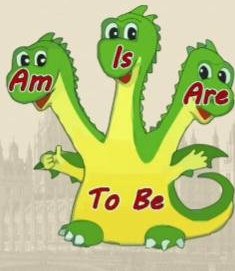 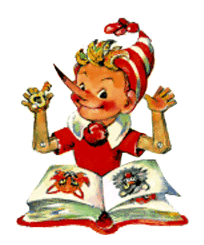 Теперь давай проверим, как ты всё запомнил
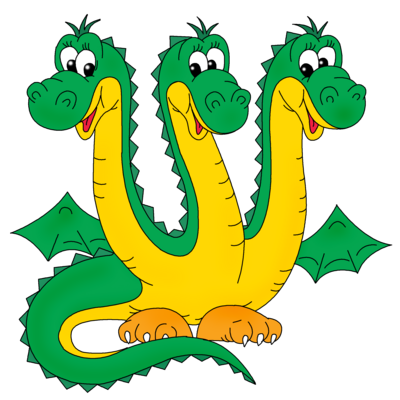 Расставь местоимения:
 is                                am                       are
I
it
we
she
they
he
you
Какое слово выбрать?
I  …   Buratino.



is
are
am
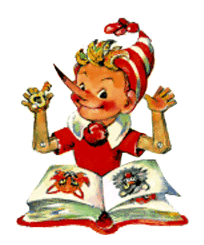 Какое слово выбрать?
He   …  Dragon.



am
are
is
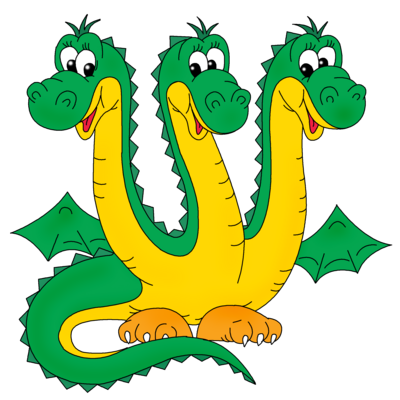 Какое слово выбрать?
We   …  friends.


am
is 
are
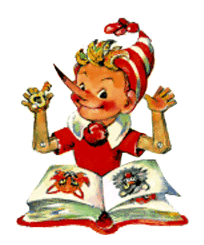 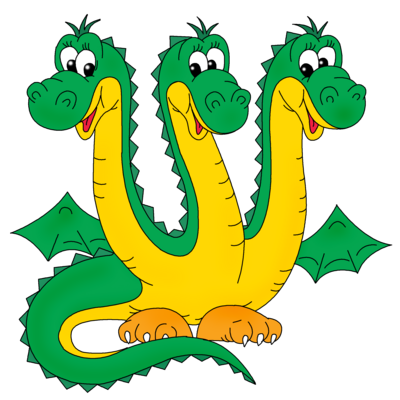 Задай вопрос
is
a cat
it
?
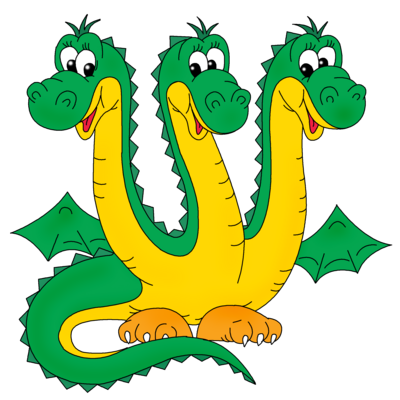 Составь предложение
Jane
are
pupils
Mike
and
not
Найди правильные предложения
Snowy am little.
I is at home.
We are pupils.
My mother is kind.
They is six.
Are you at school?
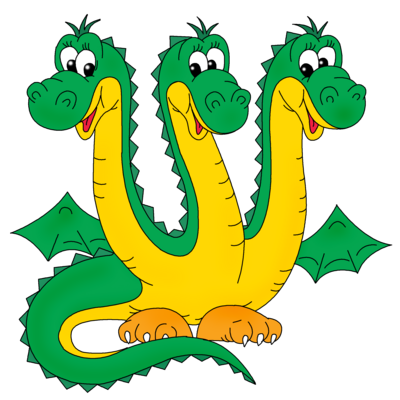 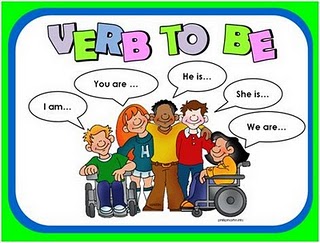